Learning map – Teacher for the day
Early Stage 1
NSW Department of Education
Learning map – Teacher for the day
Early Stage 1
3. Action verbs and classroom objects
4. Classroom instructions
1. Classroom objects
2. Action verbs
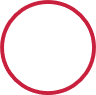 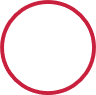 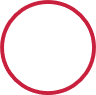 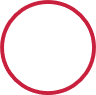 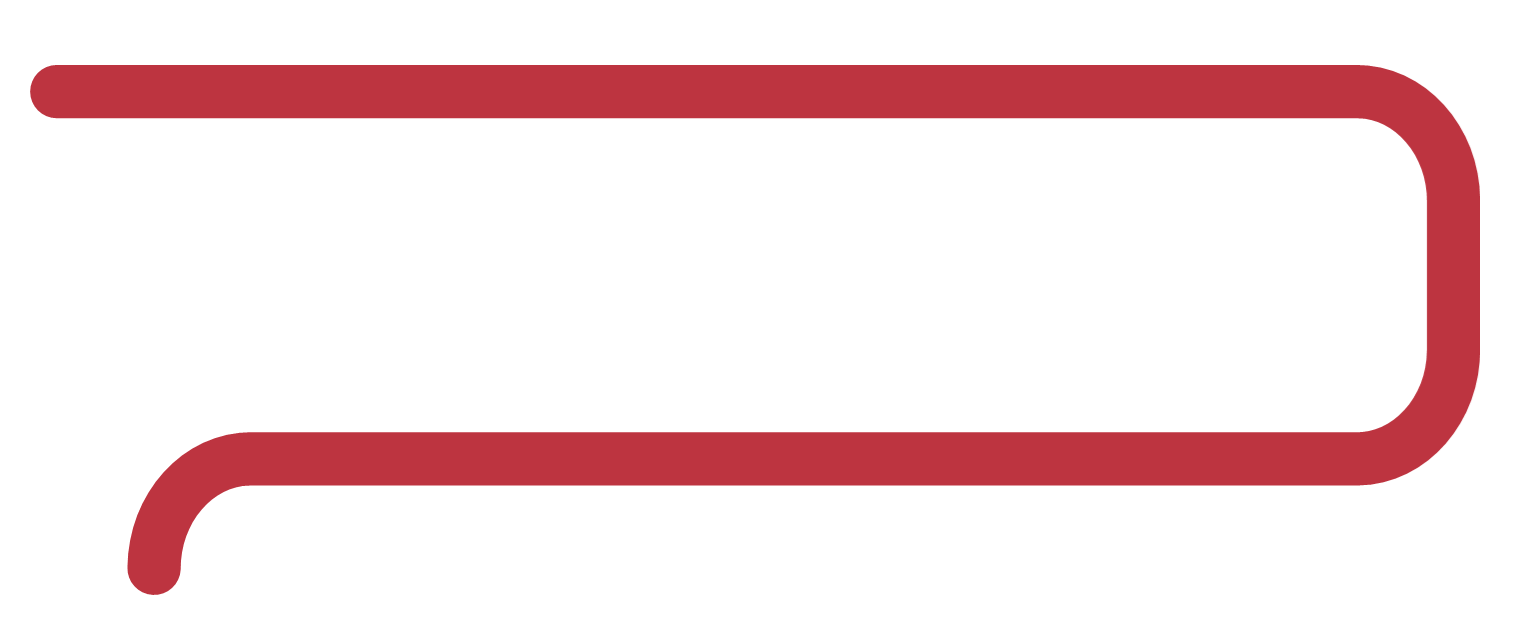 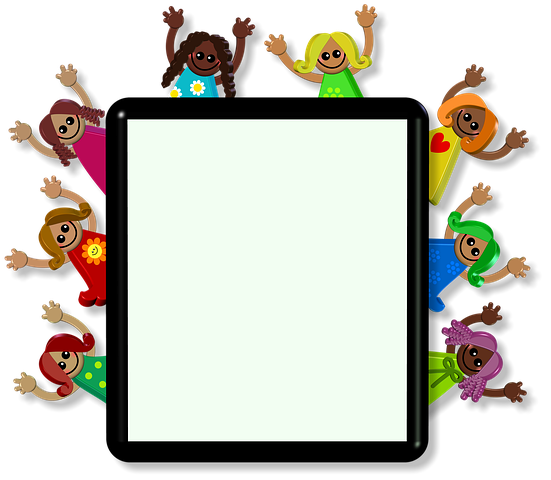 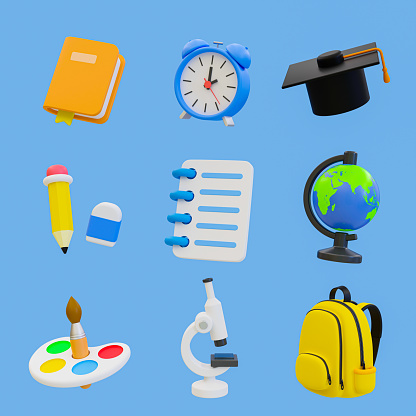 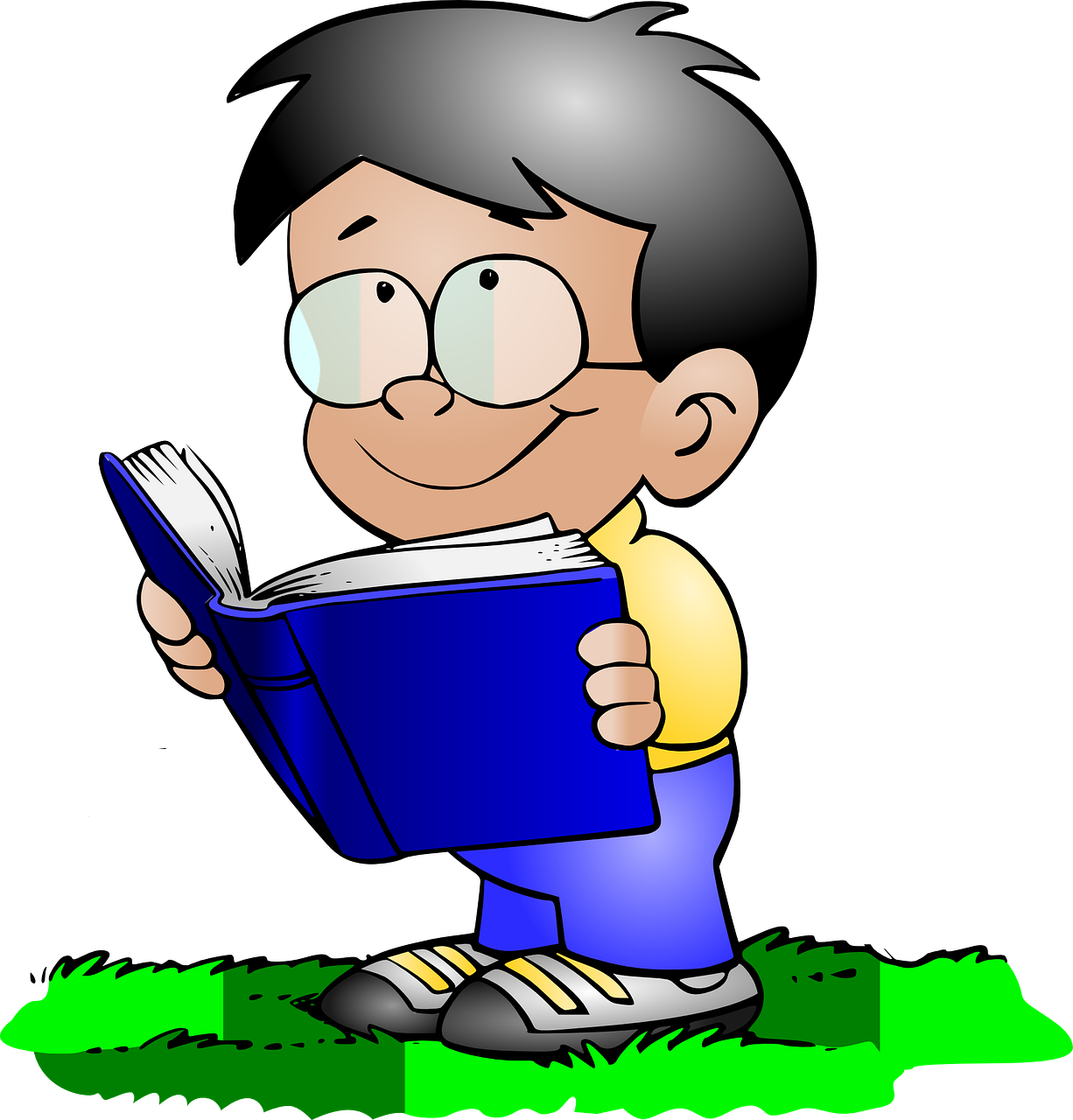 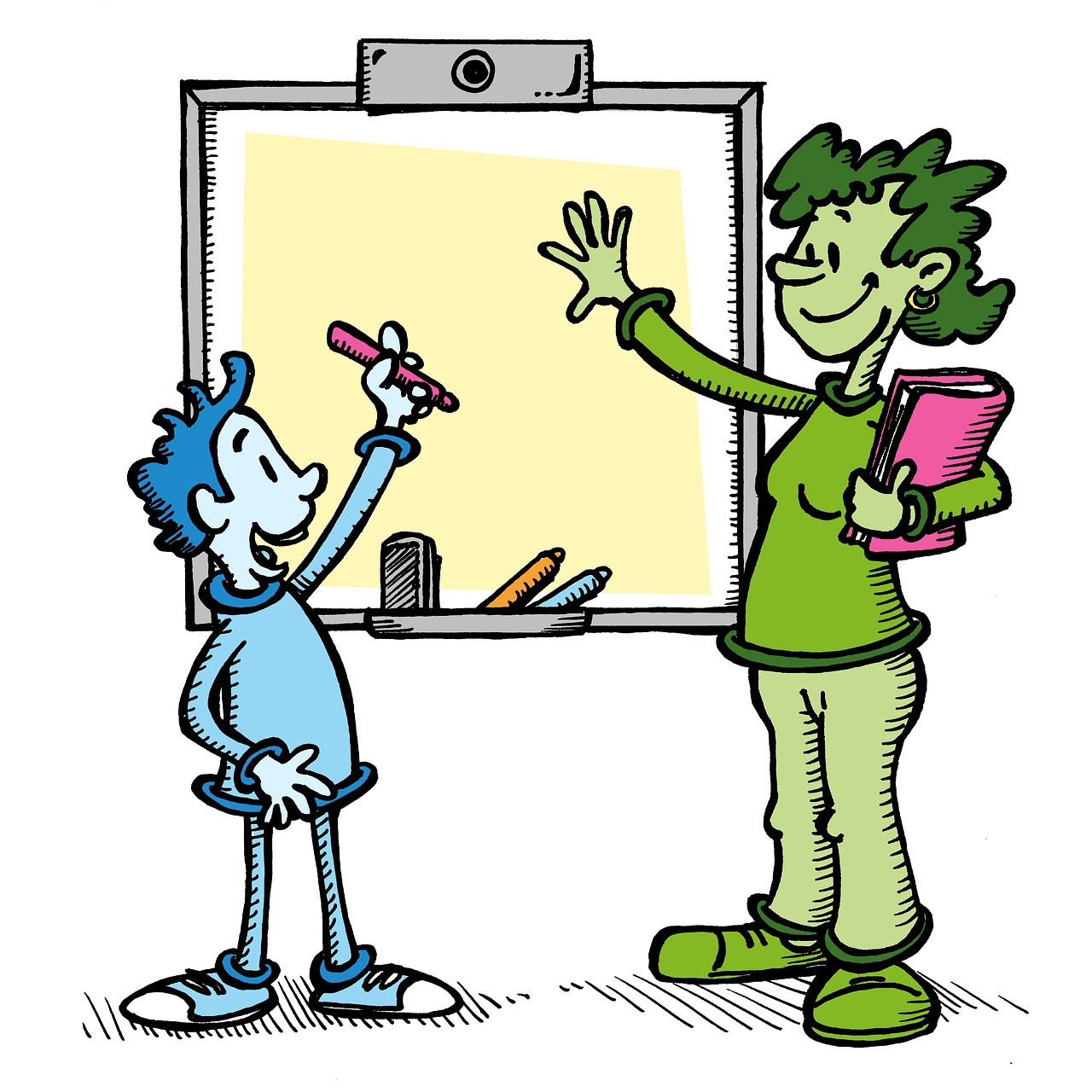 5. Assessment criteria and practice task
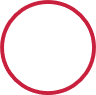 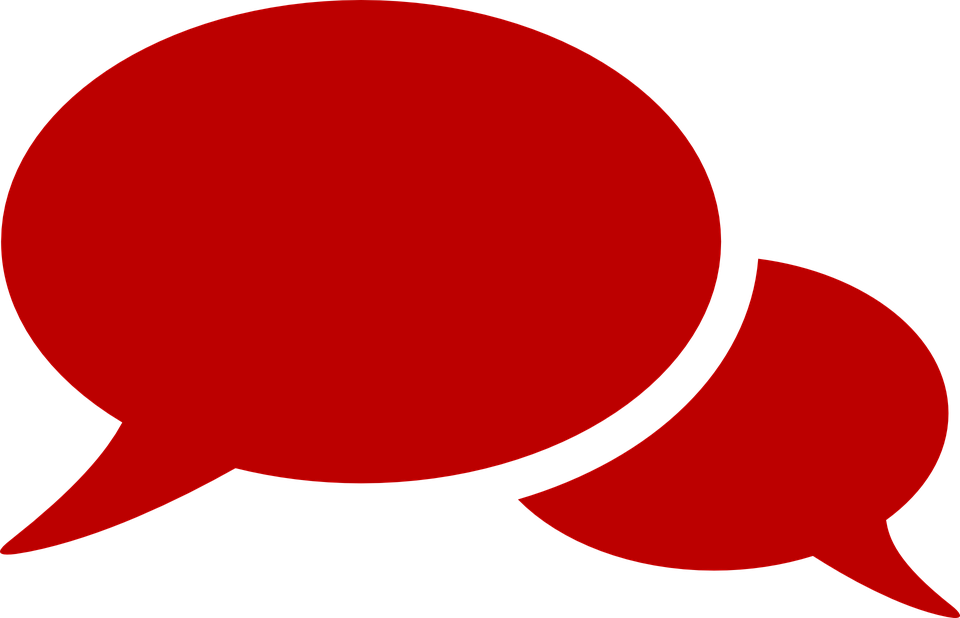 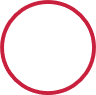 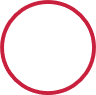 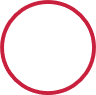 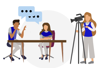 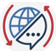 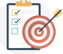 7. Feedback and goal setting
8. Language review
6. Task
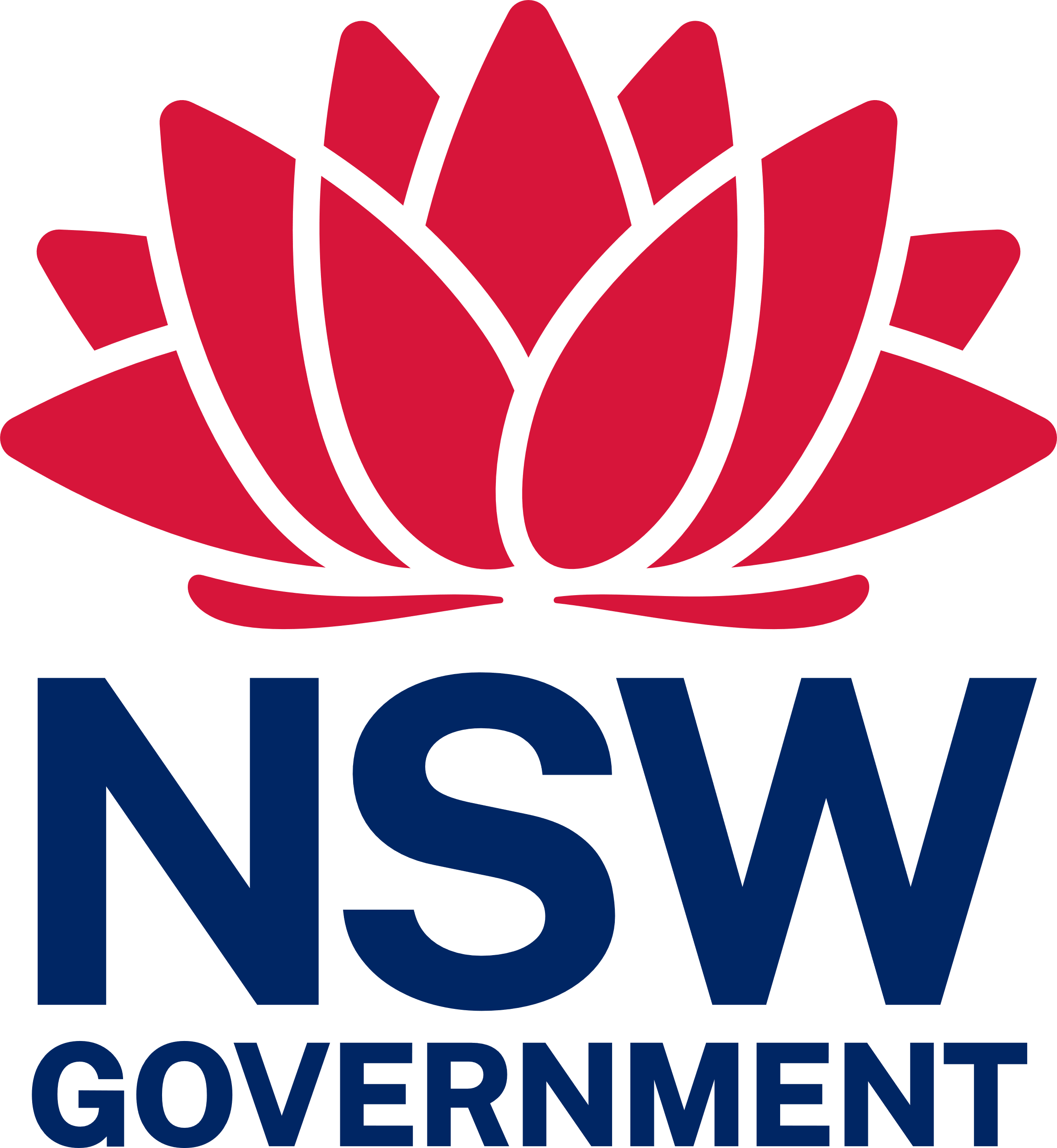 © State of New South Wales (Department of Education) 2023